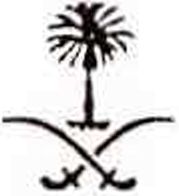 المادة الثاهنة والأربعون
يجوز بقرار من مدير الجامعة أن يعهد بالتدريس أو الإشراف عاى البحوث والرسائل العلمية إلى أشخاص غر متفرغين من ذوي المكانة العلمية البارزة بناء عل إقتراح مجلس القسم وتوصية مجلس الكلية أو المعهد، وهدد مجلس التعليم العالي ثر وط إختيارهم ومكافامجم .
المادة التاسعة والأربعون
يجوز عند الاقتضاء بقرار من مدير الجامعة الاسعانة بمتخصمين بصفة زائرين من السعوديين وغيرهم لمدة محددة بناء عل إقةر'ح مجلس الفم وتوصية مجك الكلية وذلك وفق قواعد يضعها مجلس التعليم العالي.
اسلا٠ا |دادى سا٠س
المادة الخمسون
يكون لكا جامعة ميزانية متقلة خاصة بها، يصدر بإقرارها مرسوم ملكي، تفدد إيراداتها، ونفقاتها، وتخضع في مراقبة تنفيذها لديوان المراقبة العامة، والنة المالية للجامعة هي النة المالية للدولة .
المادة الحادية والخمسون
يفع مجلس التعليم العالي أحكام المراقبة المالية الن بقة للصرف بعد إعدادها من قبل كل من وزارة التعليم العالي، ووزارة المالية والاقتصاد الوطني، وديوان المراقبة العامة.
المادة الثانية والخمسون
مع عدم الإخلال بمراقبة ديوان المراقبة العامة يعين مجلس كل جامعة مراقبأ أو أكثر للحسابات ممن تتوفر فيهم الثروط القانونية وتكون لهم حقوق المراقب في الثركات الن همة وعليهم واجباته .
المادة الثالثة والخمسون
تتكون إيرادات الجامعة من :
١ - الإعتإدات الني تخصص لها في ميزانية الدولة. ٢-الترعات والمع والوصايا والأوقاف. ٣ - ريع أملاكها وما ينح عن التمرف فيها. ٤ - أي إيرادات تنتير عن القيام بمثاربع البحوث أو الدراسات أو الخدمات العلمية للاخرين .
المادة الرامعة والخمسون
أ - للجامعة القيام بدراسات أو خدمات علمية لجهات سعودية مقابل مبابغ مالية، وتدح عائدات هذ٥ الدراسات والحدمات في حساب مستقل تصرف في الأغراضى الني مجددها ويضع قوامعدها مجلس التعليم العالي ٠
ب٠ لمجلس الجامعة قبول الترعات، والمخ، والوصايا، والأوقاف الخاصة بالجامعة، كيا مجوز له قبول الترعات المقزنة بتروط، أو المخصمة لأغراض معينة، إذا كانت الشروط أو الأغراض تتفق
٠ع رسالة الجامعة، وتددج هذه الترعات في حساب مستقل تصرف في الأغراض المخصمة لها وفقأ للقواعد الني يضعها مجلس التعليم
العالي.
،هكا ١٠ ختامية وولعه ية
المادة الخامسة والخمسون
تحدد بقرار من مجلس الوزراء مكافأة مقابل حضور جلسات مجلس التعليم العالي ومجالس الجامعات والمجالس العلمية.
المادة السادسة والخمسون
يستمر العمل باللوائح الجامعية الحالية والقرارات التنظيمية الأخرى فيإ لا يتعارفس م٨ هذا النظام إلى أن تصدر اللوائح الجديدة عل أن يتم ذلك خلال سنتين عل الأكثر من تارخ العمل بهذا النظام .
المادة السابعة والخمسون
تحسب المدة المحددة في هذا النظام لثغل وكلاء الجامعات والعمداء
ووكلائهم ورؤساء الأقام من تارخ شغلهم لمنابهم وبنى من تجاوز
من الوكلاء والعمداء ووكلائهم ورؤساء الأقام هذ٥ المدة في منصب إلى أن يعين من يشغل هذا المنصب عل أن يتم ذلك في مدة لا تتجاوز سنة واحدة اعتبارا من تاريبخ العمل بهذا النظام .